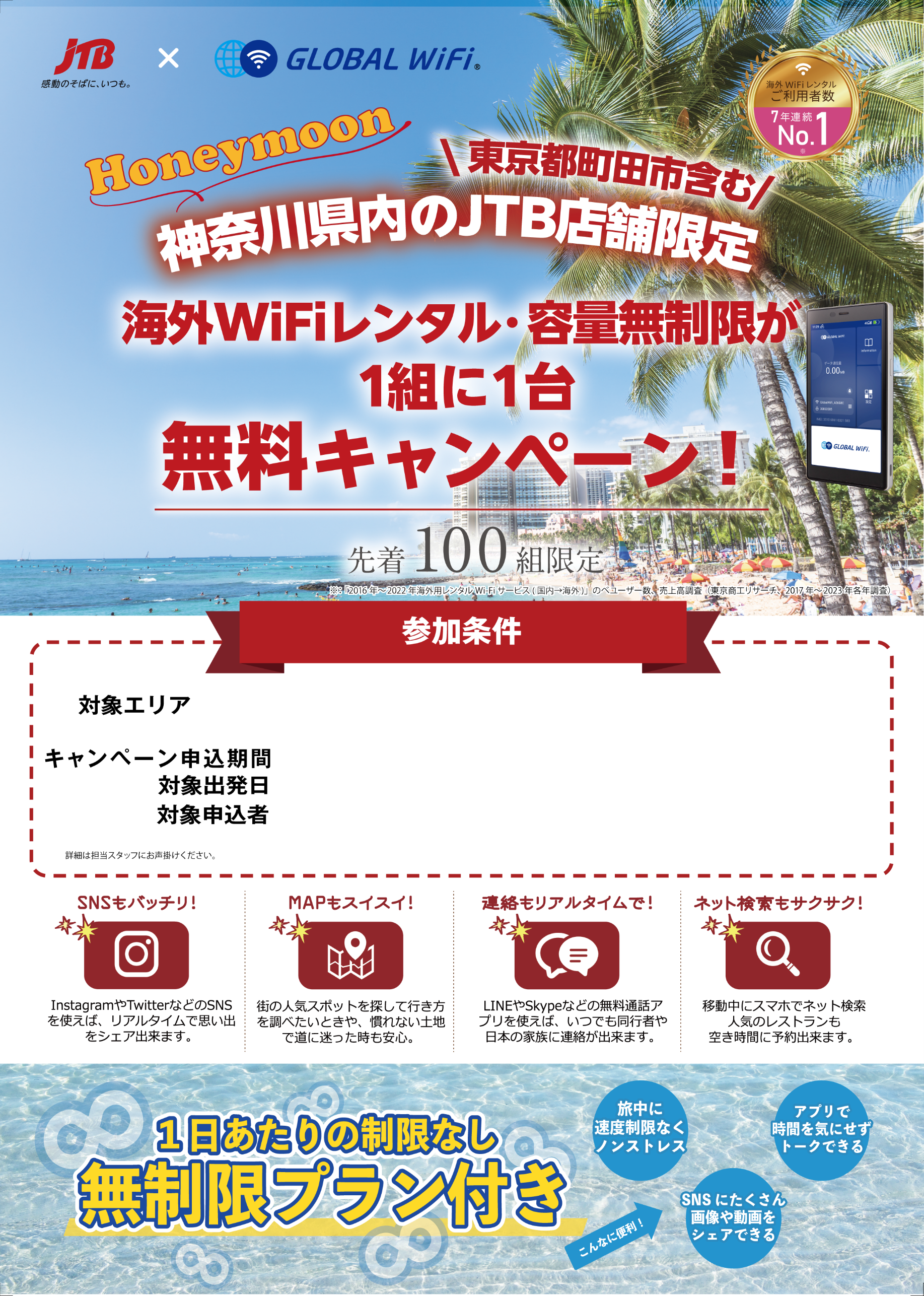 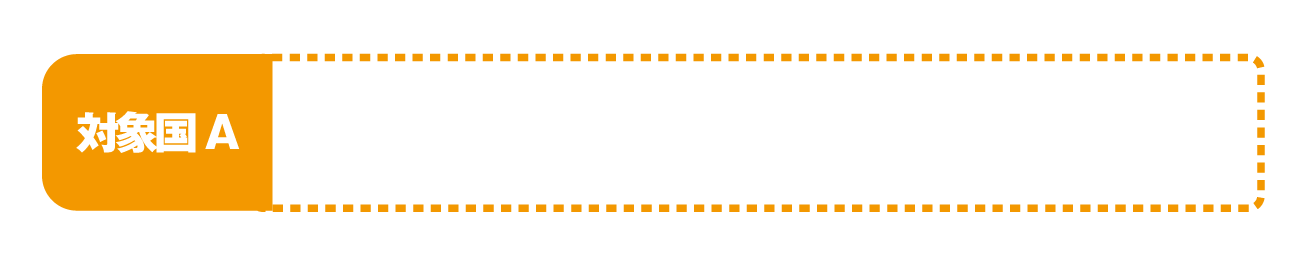 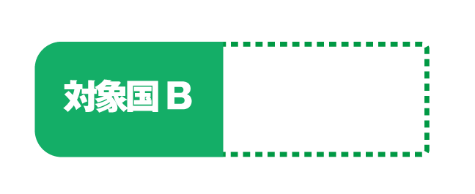 ハワイ、モルディブ、ヨーロッパ、フィジー
グアム
2024年10月30日（水）～ 2024年12月29日（日）
2024年11月11日（月）～ 2025年 4 月30日（水）
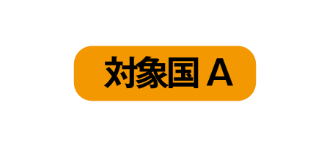 お二人で旅行代金70万円以上の新婚旅行をお申し込みの方
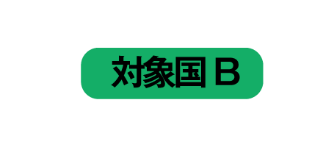 お二人で旅行代金40万円以上の新婚旅行をお申し込みの方